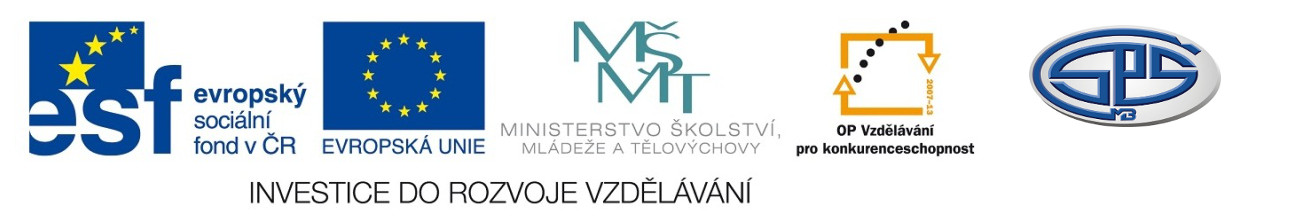 Směsi
PaedDr. Ivana Töpferová 


Střední průmyslová škola, Mladá Boleslav, Havlíčkova 456
CZ.1.07/1.5.00/34.0861
MODERNIZACE VÝUKY
Anotace:  výuková prezentace v prvním ročníku studia
Předmět: chemie
Ročník: I. ročník SŠ
Tematický celek: obecná chemie
Klíčová slova:  směs, druhy směsí, roztok, stejnorodá směs, koloidní směs, různorodá směs
Forma: vysvětlování, pozorování a demonstrace	
Datum vytvoření: 29. 10. 2012
Směsi
jsou složeny ze dvou nebo více chemicky čistých látek (složek)

Mezi složkami směsi nedochází 
k chemickým reakcím, nevznikají ani nezanikají chemické vazby.

Fyzikální vlastnosti směsí a jejich jednotlivých složek jsou odlišné.
Třídění směsí
podle velikosti částic
   stejnorodé směsi (homogenní) = roztoky
 	= obsahují rozptýlené částice menší než 10-9 m

   koloidní směsi 
	= obsahují rozptýlené částice v rozmezí 10-7 m až 10-9 m

   různorodé směsi (heterogenní)
	= obsahují rozptýlené částice větší než 10-7 m
Pokusy
příprava různých druhů směsí:
zemina a voda
cukr a voda
olej a voda

ukázky různých druhů směsí používaných 
	v denním životě:  .......................................
Třídění stejnorodých směsí - roztoků
pevné = jednotlivé atomy (ionty) jedné pevné látky jsou rozptýlené mezi částicemi jiné pevné látky 
   = např. sklo, slitiny kovů
kapalné = molekuly nebo ionty nízkomolekulárních látek jsou 
	rozptýlené v kapalině  
   = např. minerální voda, čaj
plynné = molekuly jednoho plynu jsou rozptýlené mezi molekulami jiného plynu 
   = např. vzduch, zemní plyn
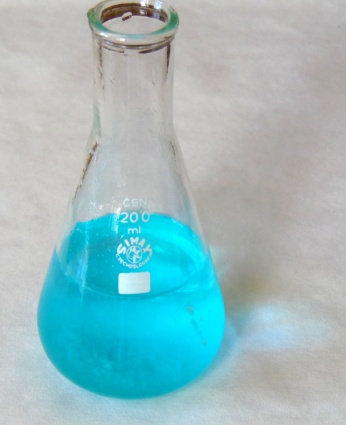 Obr. 1 Roztok CuSO4 . 5H2O
Třídění koloidních směsí
aerosol = směs kapalné nebo pevné látky rozptýlené v látce plynné

koloidní roztok = molekuly organických látek nebo shluky anorganických molekul  rozptýlené 
	v kapalné látce

emulze = směs kapalných látek vzájemně nerozpustných, kapičky jedné kapaliny rozptýlené v jiné 

 gel = bubliny plynu rozptýlené v pevné látce
Třídění různorodých směsí
suspenze = směs pevné a kapalné látky, částečky pevné látky rozptýlené v kapalné látce
   = např. písek ve vodě, lepidla, barvy

pěna = směs plynné látky rozptýlené
    v kapalné látce
   = např. šlehačka, hasící pěny
   
inkluze = směs plynné látky rozptýlené v pevné
   = např. polystyren, pemza
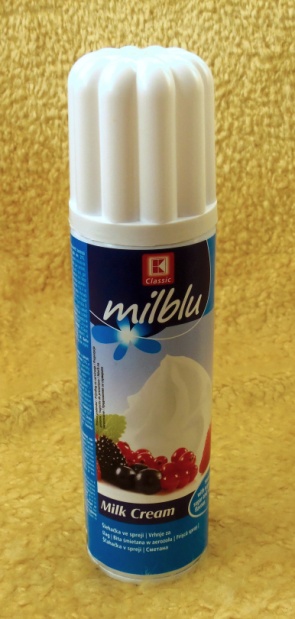 Obr. 2 Šlehačka
Koloidní směsi
aerosol = směs kapalné nebo pevné látky rozptýlené v látce plynné
mlha = kapičky kapaliny rozptýlené v plynu

dým = částečky pevné látky rozptýlené v plynu
 	= vzniká při hoření pevných látek, při rozprašování laku na vlasy, osvěžovače vzduchu

kouř = kapičky kapaliny a částečky pevné látky rozptýlené v plynu

uměle vyrobené aerosoly používané v lékařství, 
	v kosmetice, k hubení plevelů, ...
Koloidní směsi
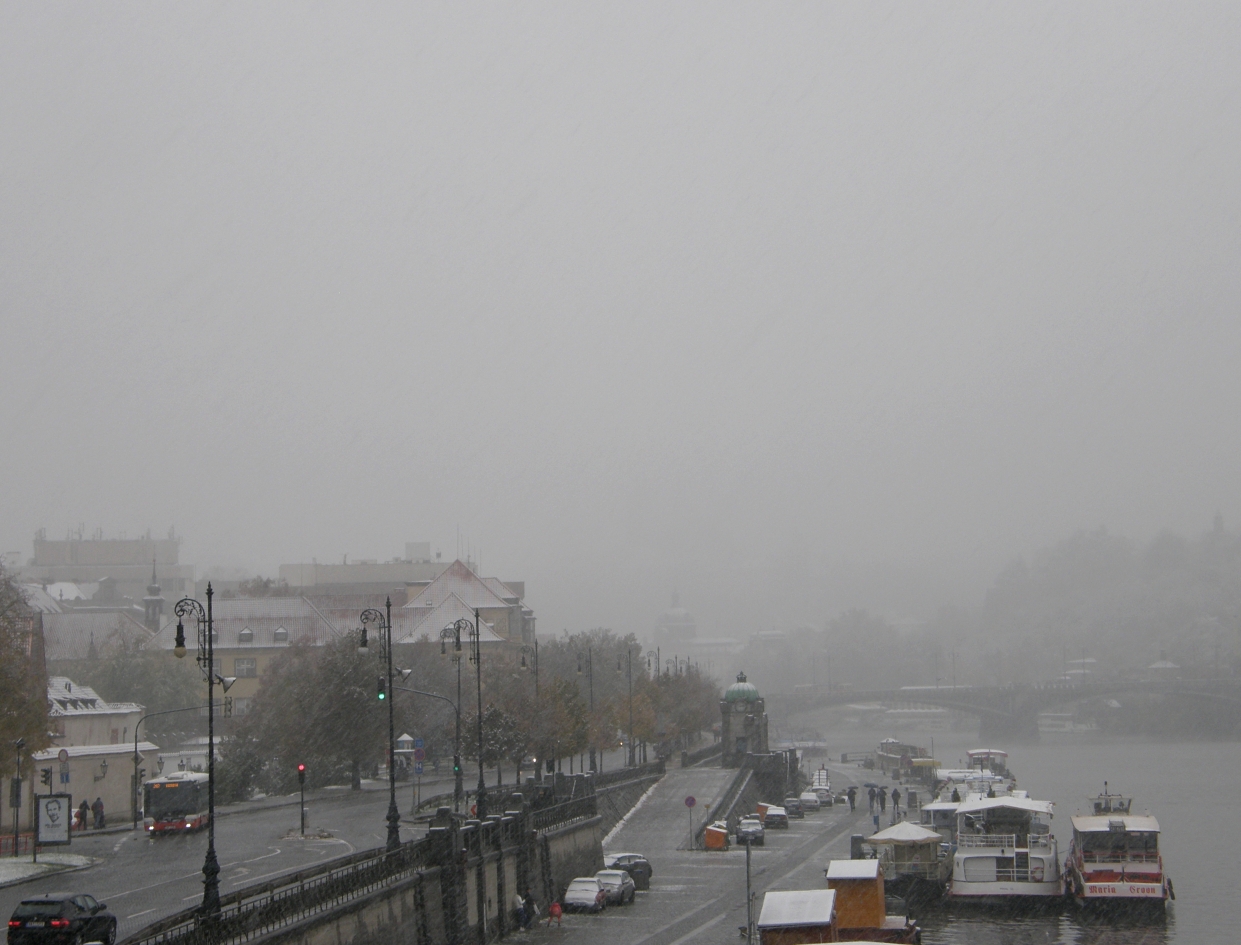 Obr. 4 Aerosol
Obr. 3 Mlha v Praze
Koloidní směsi
koloidní roztok = např. bílkoviny ve vodě

emulze = např. olej ve vodě, mléko, mléko nebo krém na opalování, pleťové mléko, majonéza, masážní přípravky

gel = např. gel na vlasy, na ruce, léky
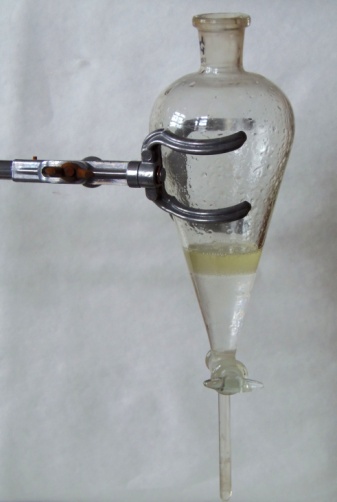 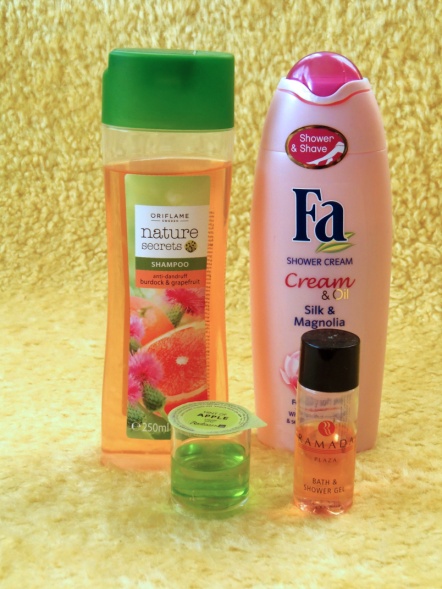 Obr. 5 Olej ve vodě
Obr. 6 Gely
Seznam obrázků:
Obr. 1 - 6  foto: Ivana Töpferová
Použité zdroje:
MACH, J., PLUCKOVÁ, I., ŠIBOR, J. Chemie pro 8. ročník. Úvod do obecné a anorganické chemie. Brno: NOVÁ ŠKOLA, s.r.o., 2010. ISBN 978-80-7289-133-7.
BENEŠOVÁ,M., SATRAPOVÁ, H. Odmaturuj z chemie. Brno. DIDAKTIS s.r.o., 2002. ISBN 80-86285-56-1.